Лейкоз.
Актуальность проблемы лейкоза и ликвидация на примере собственного хозяйства
О лейкозе
Вирусное онкологическое заболевание;
Имеет широкое распространение;
Передается через кровь, молоко, биожидкости и предметы, загрязнённые лимфойдными клетками;
Неустойчив к факторам внешней среды: прямой солнечный свет – 4 часа, обычная дезинфекция, нагрев от 56 С – 15 минут,
Особенности
Скрытое течение и длительный инкубационный период (предлейкозная стадия) – до шести лет;
В некоторых стадах инфицированность составляет до 50% поголовья, гемобластозные сдвиги устанавливаются не более чем у 10%, а клинические признаки наблюдают у 1-2%.
Ежегодно исследуются РИД более 50% (54-62%), из них до 10% (9-10%) оцениваются как положительные по результатам гем.исследований. При этом выбраковываются около 5 % от числа положительных особей! (данные Россельхознадзора)
Что это значит?
Лейкоз - это животное, больное раком.
Лейкоз – это постоянный убыток от преждевременной выбраковки, как правило, высокопродуктивных животных.
Молоко больных животных содержит метаболиты, вещества обладающие лейкозногенной потенцией, и  канцерогены.
Матрица приоритетов
НЕ СРОЧНО
Делегируются или делаются последними
Делаются третьими
ВАЖНО
НЕ ВАЖНО
Делаются прежде всего
Делаются вторыми
СРОЧНО
Источники
Лейкоз
Трансмиссивный путь
Покупка инфицированных животных
Выпойка молодняка молоком больных животных
Ветеринарные манипуляции
Совместное содержание
ЗАДАЧИ
Территория – выяснить благополучие (создайте свою карту или таблицу)
Карта
Красным цветом отмечены неблагополучные хозяйства
Зеленым – наша ферма
Синим – благополучные

Карта создана в Яндекс-конструкторе карт
ЗАДАЧИ
2. Мечение и идентификация животных

Ушные бирки
Микрочипы для подкожного введения
Ушные выщипы
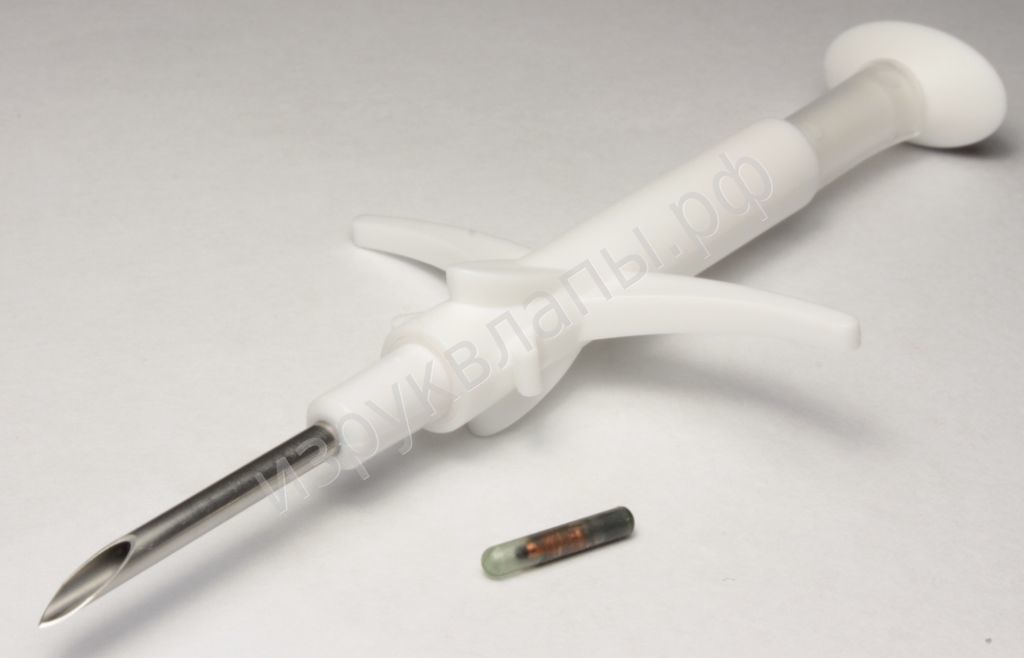 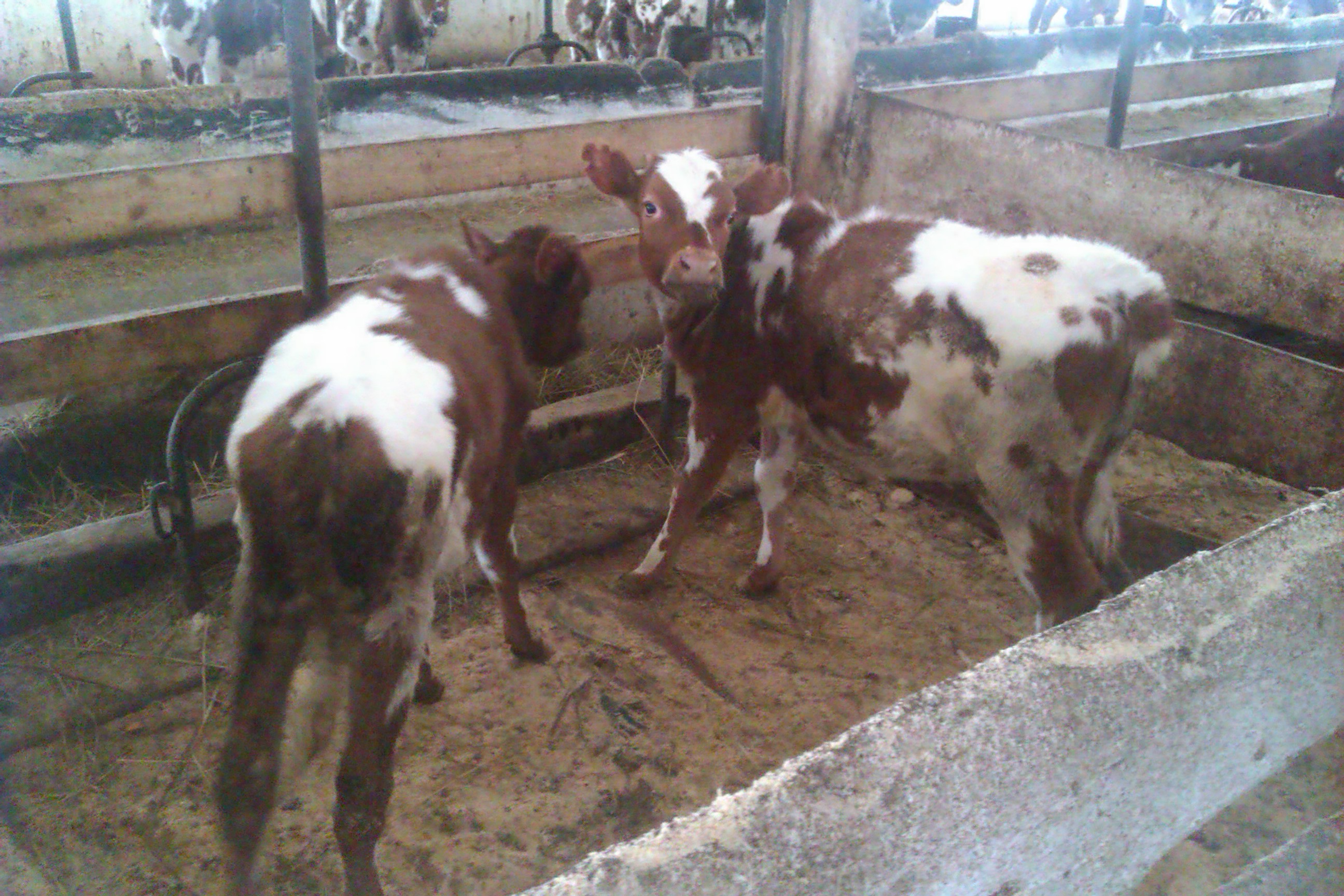 ЗАДАЧИ
Высокая культура ветеринарной работы
Одноразовый инструмент и асептика
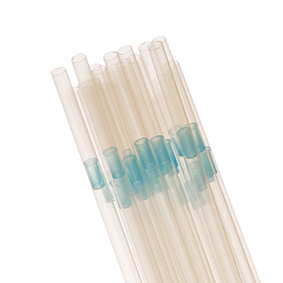 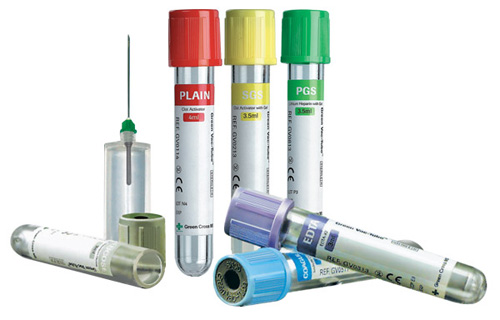 РИД и ИФА
Реакция иммунодиффузии в геле
Иммуноферментный анализ
Слабые стороны
Ложноположительные
Ложноотрицательные
колостральные антитела РИД до 4 мес, ИФА до 6-9 мес. 
Высокий титр неспецифических антител
иммунологическая толерантность 
инкубационный период
иммуносупрессия 
Пред- и постотельный период у коров
недостаточная чувствительность РИД
неспецифичность ИФА при преобладании в крови р24
ПЦР (полимеразно-цепная реакция)
Структура генома
Обнаруживает провирусную ДНК
 Используются универсальные праймеры и зонды, комплиментарные консервативным областям двум локусам генома вируса – gag и pol
Максимальная чувствительность и специфичность
POL
miR
TAX
LTR
LTR
ENV
GAG
REX
R3
PRO
G4
Структура исследований
Стадо
РИД
РИД +
РИД -
ИФА
ИФА +
ИФА -
ПЦР
Выбраковка
ПЦР -
ПЦР +
Выбраковка
Здоровые животные
Инфицированные животные
1 вариант – благополучное по лейкозу
У Вас не регистрировался лейкоз или Вы планируете приобрести скот
Чистая территория – проверка и сбор информации о Ваших соседях;
Выбор Поставщика;
Отбор поголовья и мечение; 
Проведение исследований на лейкоз в независимой лаборатории;
Высокая культура проведения ветеринарных мероприятий
Неблагополучное стадо
Анализ благополучности территории
Идентификация поголовья
Одноразовый инструмент. Рабочие инструкции.
Серологические исследования.
Разделение  стада. Репелленты.
Организация технологических процессов.
Заполнение документов. Акты на дезинфекцию, обработки, копии сопроводительных.
Спасибо за внимание!
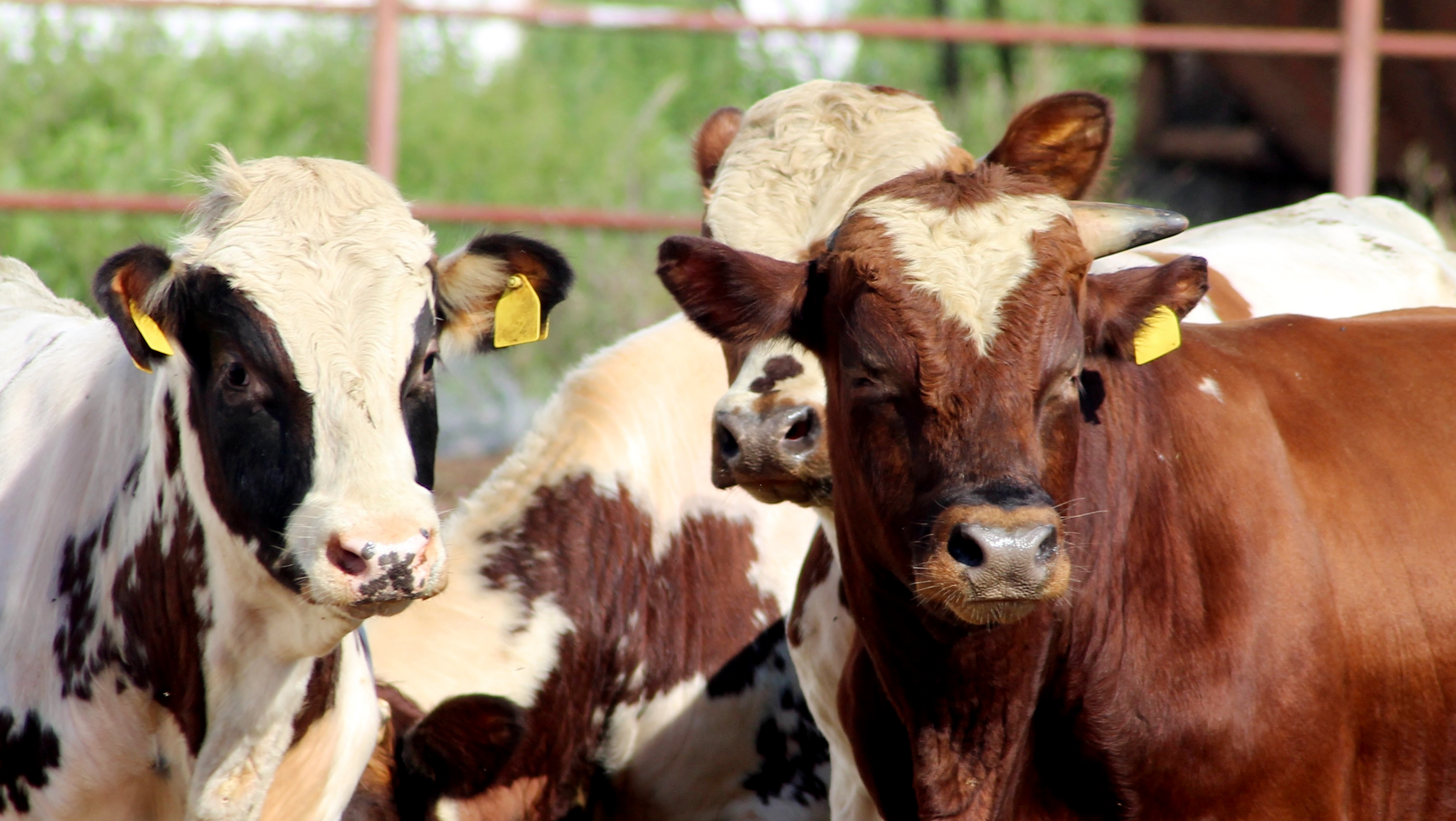